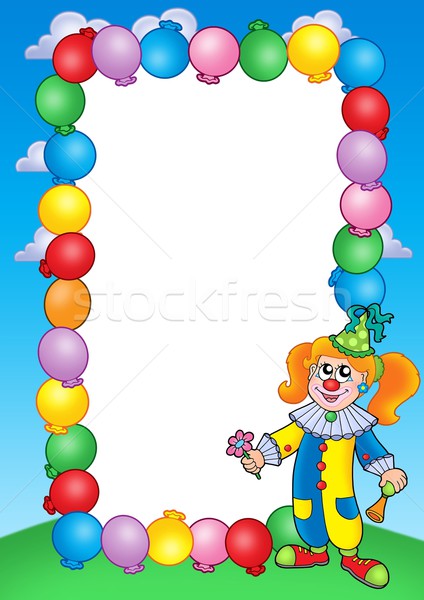 Объявление!
ДЕТИШКИ И РОДИТЕЛИ !

Приглашаем Вас на самый чудесный и 
      удивительный праздник –День защиты детей,
 который состоится 1 июня 2017года 
    в парковой зоне п.Бохан, около стадиона 
«Дружба»  с 11.00часов до 14.00часов.
      В программе развлекательного мероприятия 
«Детство –это Я и ТЫ!»:
*Театрализованное представление –
 Клёпа и Кнопа ищут друзей;
*Игровая программа – 
конкурсы, игры, загадки, фокусы;
*Спортивные эстафеты;
                                         *Конкурс рисунков на асфальте.
               Вас ждут развлечения на батутах,  
            детская железная дорога, карусель, 
     прыгалка, а  также подарки  и сладости 
                 за участие в конкурсах.
                   Ждем Всех 
                        на  долгожданный
                                              праздник
                       С уважением, администрация
 МО «Боханский  район»